SAFETY
DATA SHEETS
DATA SHEETS: SAFETY
BERGER MAGICOTE GLOSS ENAMEL
1. IDENTIFICATION OF THE SUBSTANCE/MIXTURE AND OF THE COMPANY/ UNDERTAKING
IDENTIFICATION OF THE SUBSTANCE OR MIXTURE
Product name:  Product code:  Chemical name:  Synonyms:  Chemical formula:  CAS number:
MAGICOTE GLOSS
P113588
Not available  
Not available  
Not applicable  
Not applicable
COMPANY/UNDERTAKING IDENTIFICATION
ANSA MCAL INDUSTRIAL PARK,
51-59 TUMPUNA ROAD SOUTH, GUANAPO,  ARIMA, TRINIDAD, W.I.
TEL (868) 665-5721-3/4913/5829/8046/1991, 671-2722/ 3245
FAX (868) 665-1577

TRINIDAD
TEL : 868) 665-5721-3/4913/5829/8046/1991, 671-2722/3245  FAX: (868) 665-1577
Manufacturer/Supplier:
Emergency telephone number  (with hours of operation):
PRODUCT INFORMATION
www.bergerpaintscaribbean.com
2. HAZARDS IDENTIFICATION
Toxic, Dangerous for the environment
R10- Flammable.
R45-May cause cancer.
R46-May cause heritable genetic damage.
R60- May impair fertility.
R61- May cause harm to the unborn child.
R20- Also harmful by inhalation.
R42/43- May cause sensitization by inhalation and skin contact.
R50/53- Very toxic to aquatic organisms, may cause long-term adverse effects in the aquatic environment.
Flammable.
May cause cancer. May cause heritable genetic damage. May impair fertility. May
cause harm to the unborn child. Also harmful by inhalation. May cause sensitization by inhalation and skin contact.
Very toxic to aquatic organisms, may cause long-term adverse effects in the aquatic
environment.
None known.
Classification:  Risk phrases:
Physical/chemical hazards: Human health hazards: 	 

Environmental hazard:

Additional hazards:
See Section 11 for more detailed information on health effects and symptoms.
3. COMPOSITION/INFORMATION ON INGREDIENTS
2
DATA SHEETS: SAFETY
BERGER MAGICOTE GLOSS ENAMEL
4. FIRST AID MEASURES
INHALATION
Get medical attention immediately. Remove victim to fresh air and keep at rest in a position comfortable for breathing. If it is suspected that fumes are still present, the rescuer should wear an appropriate mask or self-contained breathing apparatus. If not breathing, if breathing is irregular or if respiratory arrest occurs, provide artificial respiration or oxygen by trained personnel. It may be dangerous to the person
providing aid to give mouth-to-mouth resuscitation. If unconscious, place in recovery position and get medical attention immediately. Maintain an open airway. Loosen tight clothing such as a collar, tie, belt or waistband. In the event of any complaints or symptoms, avoid further exposure.
INGESTION
Get medical attention immediately. Wash out mouth with water. Remove dentures if any. Remove victim to fresh air and keep at rest in a position comfortable for breathing. If material has been swallowed and the exposed person is conscious, give small quantities of water to drink. Stop if the exposed person feels sick as vomiting may be dangerous. Do not induce vomiting unless directed to do so by medical personnel. If vomiting occurs, the head should be kept low so that vomit does not enter the lungs. Never give anything by mouth to an unconscious person. If unconscious, place in recovery position and get medical attention immediately. Maintain an open airway. Loosen tight clothing such as a collar, tie, belt or waistband.
SKIN CONTACT
Flush contaminated skin with plenty of water. Remove contaminated clothing and shoes. Wash contaminated clothing thoroughly with water before removing it, or wear gloves. Continue to rinse for at least 10 minutes. Get medical attention. In the event of any complaints or symptoms, avoid further exposure. Wash clothing before reuse. Clean shoes thoroughly before reuse.
EYE CONTACT
Immediately flush eyes with plenty of water, occasionally lifting the upper and lower eyelids. Check for and remove any contact lenses. Continue to rinse for at least 10 minutes. Get medical attention if irritation occurs.
See Section 11 for more detailed information on health effects and symptoms.
5. FIRE-FIGHTING MEASURES
EXTINGUISHING MEDIA
Suitable:  Not suitable:
Recommended: alcohol-resistant foam, CO2, powders, water spray.  
Do not use water jet.
Flammable liquid. In a fire or if heated, a pressure increase will occur and the container may burst, with the risk of a subsequent explosion. Runoff to sewer may create fire or explosion hazard.
Promptly isolate the scene by removing all persons from the vicinity of the incident if there is a fire. No action shall be taken involving any personal risk or without suitable training. Move containers from fire area if this can be done without risk. Use water spray to keep fire-exposed containers cool. This material is very toxic to aquatic organisms. Fire water contaminated with this material must be contained and prevented from being discharged to any waterway, sewer or drain.
SPECIAL EXPOSURE HAZARDS
HAZARDOUS THERMAL  DECOMPOSITION PRODUCTS
Decomposition products may include the following materials:  carbon dioxide, carbon monoxide, metal oxide/oxides
SPECIAL PROTECTIVE  EQUIPMENT FOR FIRE-FIGHTERS
Fire-fighters should wear appropriate protective equipment and self-contained  breathing apparatus (SCBA) with a full face-piece operated in positive pressure  mode. Clothing for fire-fighters (including helmets, protective boots and gloves)  conforming to European standard EN 469 will provide a basic level of protection  for chemical incidents.
3
DATA SHEETS: SAFETY
BERGER MAGICOTE GLOSS ENAMEL
6. ACCIDENTAL RELEASE MEASURES
PERSONAL PRECAUTIONS
No action shall be taken involving any personal risk or without suitable training.  Evacuate surrounding areas. Keep unnecessary and unprotected personnel from  entering. Do not touch or walk through spilled material. Shut off all ignition sources.  No flares, smoking or flames in hazard area. Avoid breathing vapor or mist.
Provide adequate ventilation. Wear appropriate respirator when ventilation is  inadequate. Put on appropriate personal protective equipment (see Section 8).
: Avoid dispersal of spilled material and runoff and contact with soil, waterways, drains  and sewers. Inform the relevant authorities if the product has caused environmental  pollution (sewers, waterways, soil or air).
ENVIRONMENTAL PRECAUTIONS
Avoid dispersal of spilled material and runoff and contact with soil, waterways, drains and sewers. Inform the relevant authorities if the product has caused environmental pollution (sewers, waterways, soil or air). Water polluting material. May be harmful to the environment if released in large quantities.
METHODS FOR CLEANING UP
Small spill
Stop leak if without risk. Move containers from spill area. Dilute with water and mop up if water-soluble. Alternatively, or if water-insoluble, absorb with an inert dry material and place in an appropriate waste disposal container. Use spark-proof tools and explosion-proof equipment. Dispose of via a licensed waste disposal contractor
Large spill
Stop leak if without risk. Move containers from spill area. Approach release from  upwind. Prevent entry into sewers, water courses, basements or confined areas.  Wash spillages into an effluent treatment plant or proceed as follows. Contain  and collect spillage with non-combustible, absorbent material e.g. sand, earth,  vermiculite or diatomaceous earth and place in container for disposal according to  local regulations. Use spark-proof tools and explosion-proof equipment. Dispose  of via a licensed waste disposal contractor. Contaminated absorbent material may  pose the same hazard as the spilled product.
7. HANDLING AND STORAGE
Put on appropriate personal protective equipment (see Section 8). Eating, drinking and smoking should be prohibited in areas where this material is handled, stored and processed. Workers should wash hands and face before eating, drinking and smoking. Remove contaminated clothing and protective equipment before entering eating areas. Persons with a history of skin sensitization problems or asthma, allergies or chronic or recurrent respiratory disease should not be employed in any process in which this product is used. Avoid exposure - obtain special instructions before use. Avoid exposure during pregnancy. Do not get in eyes or on skin or clothing. Do not ingest. Avoid breathing vapor or mist. Avoid release to the environment. Refer to special instructions/safety data sheet. Use only with adequate ventilation. Wear appropriate respirator when ventilation is inadequate.
Do not enter storage areas and confined spaces unless adequately ventilated. Keep in the original container or an approved alternative made from a compatible material, kept tightly closed when not in use. Store and use away from heat, sparks, open flame or any other ignition source. Use explosion-proof electrical (ventilating, lighting and material handling) equipment. Use non-sparking tools. Take precautionary measures against electrostatic discharges. To avoid fire or explosion, dissipate static electricity during transfer by grounding and bonding containers and equipment before transferring material. Empty containers retain product residue
and can be hazardous. Do not reuse container.
HANDLING
Store in accordance with local regulations. Store in a segregated and approved  area. Store in original container protected from direct sunlight in a dry, cool and  well-ventilated area, away from incompatible materials (see Section 10) and food  and drink. Eliminate all ignition sources. Separate from oxidizing materials. Keep  container tightly closed and sealed until ready for use. Containers that have been  opened must be carefully resealed and kept upright to prevent leakage. Do not  store in unlabeled containers. Use appropriate containment to avoid environmental  contamination.
STORAGE
4
DATA SHEETS: SAFETY
BERGER MAGICOTE GLOSS ENAMEL
8. EXPOSURE CONTROLS/PERSONAL PROTECTION
EXPOSURE LIMIT VALUES
OCCUPATIONAL EXPOSURE LIMITS
INGREDIENT NAME
titanium dioxide
ACGIH TLV (United States, 3/2012).
TWA: 10 mg/m3 8 hours.
zinc oxide
ACGIH TLV (United States, 3/2012).
TWA: 2 mg/m3 8 hours. Form: Respirable fraction STEL: 10 mg/m3 15 minutes. Form: Respirable fraction
phthalic anhydride
ACGIH TLV (United States, 3/2012). Skin sensitizer.
TWA: 1 ppm 8 hours.
TWA: 6.1 mg/m3 8 hours.
titanium dioxide
ACGIH TLV (United States, 3/2012).
TWA: 10 mg/m3 8 hours.
pentaerythritol
ACGIH TLV (United States, 3/2012).
TWA: 10 mg/m3 8 hours.
Stoddard solvent
ACGIH TLV (United States, 3/2012).
TWA: 100 ppm 8 hours.
TWA: 525 mg/m3 8 hours.
Limestone
OSHA PEL 1989 (United States, 3/1989).
TWA: 5 mg/m3 8 hours. Form: Respirable fraction TWA: 15 mg/m3 8 hours. Form: Total dust
NIOSH REL (United States, 1/2013).
TWA: 5 mg/m3 10 hours. Form: Respirable fraction TWA: 10 mg/m3 10 hours. Form: Total
OSHA PEL (United States, 6/2010).
TWA: 5 mg/m3 8 hours. Form: Respirable fraction TWA: 15 mg/m3 8 hours. Form: Total dust
solvent naphtha (petroleum), medium aliph.
OSHA PEL 1989 (United States, 3/1989).
TWA: 100 ppm 8 hours.
TWA: 400 mg/m3 8 hours.
OSHA PEL (United States, 6/2010). TWA: 100 ppm 8 hours.
TWA: 400 mg/m3 8 hours.
titanium dioxide
ACGIH TLV (United States, 3/2012).
TWA: 10 mg/m3 8 hours.
OSHA PEL 1989 (United States, 3/1989). TWA: 10 mg/m3 8 hours. Form: Total dust OSHA PEL (United States, 6/2010).
TWA: 15 mg/m3 8 hours. Form: Total dust
titanium dioxide
ACGIH TLV (United States, 3/2012).
TWA: 10 mg/m3 8 hours.
OSHA PEL 1989 (United States, 3/1989). TWA: 10 mg/m3 8 hours. Form: Total dust OSHA PEL (United States, 6/2010).
TWA: 15 mg/m3 8 hours. Form: Total dust
zinc oxide
NIOSH REL (United States, 1/2013).
CEIL: 15 mg/m3 Form: Dust
TWA: 5 mg/m3 10 hours. Form: Dust and fumes
STEL: 10 mg/m3 15 minutes. Form: Fume OSHA PEL 1989 (United States, 3/1989). TWA: 5 mg/m3 8 hours. Form: Fume STEL: 10 mg/m3 15 minutes. Form: Fume
TWA: 5 mg/m3 8 hours. Form: Respirable fraction TWA: 10 mg/m3 8 hours. Form: Total dust
OSHA PEL (United States, 6/2010). TWA: 5 mg/m3 8 hours. Form: Fume
TWA: 5 mg/m3 8 hours. Form: Respirable fraction TWA: 15 mg/m3 8 hours. Form: Total dust ACGIH TLV (United States, 3/2012).
TWA: 2 mg/m3 8 hours. Form: Respirable fraction STEL: 10 mg/m3 15 minutes. Form: Respirable fraction
5
DATA SHEETS: SAFETY
BERGER MAGICOTE GLOSS ENAMEL
8. EXPOSURE CONTROLS/PERSONAL PROTECTION
phthalic anhydride
ACGIH TLV (United States, 3/2012). Skin sensitizer.
TWA: 1 ppm 8 hours. TWA: 6.1 mg/m3 8 hours.
OSHA PEL 1989 (United States, 3/1989).
TWA: 1 ppm 8 hours. TWA: 6 mg/m3 8 hours.
NIOSH REL (United States, 1/2013).
TWA: 6 mg/m3 10 hours. TWA: 1 ppm 10 hours.
OSHA PEL (United States, 6/2010).
TWA: 2 ppm 8 hours. TWA: 12 mg/m3 8 hours.
titanium dioxide
ACGIH TLV (United States, 3/2012).
TWA: 10 mg/m3 8 hours.
OSHA PEL 1989 (United States, 3/1989). TWA: 10 mg/m3 8 hours. Form: Total dust OSHA PEL (United States, 6/2010).
TWA: 15 mg/m3 8 hours. Form: Total dust
Talc , containing asbestiform fibres
OSHA PEL 1989 (United States, 3/1989).
TWA: 2 mg/m3 8 hours. Form: Respirable dust NIOSH REL (United States, 1/2013).
TWA: 2 mg/m3 10 hours. Form: Respirable fraction OSHA PEL Z3 (United States, 9/2005).
TWA: 20 mppcf 8 hours. Form: not containing asbestos
STEL: 1 f/cc 30 minutes. Form: not containing asbestos
TWA: 0.1 f/cc 8 hours.
STEL: 1 f/cc 30 minutes.
solvent naphtha (petroleum), light arom.
NIOSH REL (United States, 1/2013).
TWA: 5 mg/m3 10 hours. Form: Mist STEL: 10 mg/m3 15 minutes. Form: Mist
pentaerythritol
OSHA PEL 1989 (United States, 3/1989).
TWA: 5 mg/m3 8 hours. Form: Respirable fraction TWA: 10 mg/m3 8 hours. Form: Total dust ACGIH TLV (United States, 3/2012).
TWA: 10 mg/m3 8 hours.
NIOSH REL (United States, 1/2013).
TWA: 5 mg/m3 10 hours. Form: Respirable fraction TWA: 10 mg/m3 10 hours. Form: Total
OSHA PEL (United States, 6/2010).
TWA: 5 mg/m3 8 hours. Form: Respirable fraction TWA: 15 mg/m3 8 hours. Form: Total dust
6
BERGER MAGICOTE GLOSS ENAMEL
8. EXPOSURE CONTROLS/PERSONAL PROTECTION
If this product contains ingredients with exposure limits, personal, workplace atmosphere or biological monitoring may be required to determine the effectiveness of the ventilation or other control measures and/or the necessity to use respiratory protective equipment. Reference should be made to monitoring standards, such as the following: European Standard EN 689 (Workplace atmospheres - Guidance for the assessment of exposure by inhalation to chemical agents for comparison with limit values and measurement strategy) European Standard EN 14042 (Workplace atmospheres - Guide for the application and use of procedures for the assessment of exposure to chemical and biological agents) European Standard EN 482 (Workplace atmospheres - General requirements for the performance of procedures for the measurement of chemical agents) Reference to national guidance documents for methods for the determination of hazardous substances will also be required.
RECOMMENNDEED PROCEDURE
OCCUPATIONAL  EXPOSURE CONTROLS
Use only with adequate ventilation. Use process enclosures, local exhaust ventilation  or other engineering controls to keep worker exposure to airborne contaminants  below any recommended or statutory limits. The engineering controls also need  to keep gas, vapor or dust concentrations below any lower explosive limits. Use  explosion-proof ventilation equipment.
Wash hands, forearms and face thoroughly after handling chemical products,  before eating, smoking and using the lavatory and at the end of the working period.  Appropriate techniques should be used to remove potentially contaminated clothing.  Wash contaminated clothing before reusing. Ensure that eyewash stations and  safety showers are close to the workstation location.
HYGIENE MEASURES
Use a properly fitted, air-purifying or air-fed respirator complying with an approved standard if a risk assessment indicates this is necessary. Respirator selection must be based on known or anticipated exposure levels, the hazards of the product and the safe working limits of the selected respirator.
RESPIRATORY PROTECTION
Chemical-resistant, impervious gloves complying with an approved standard should be worn at all times when handling chemical products if a risk assessment indicates this is necessary. Considering the parameters specified by the glove manufacturer, check during use that the gloves are still retaining their protective properties. It
should be noted that the time to breakthrough for any glove material may be different for different glove manufacturers. In the case of mixtures, consisting of several substances, the protection time of the gloves cannot be accurately estimated.
HAND PROTECTION
DATA SHEETS: SAFETY
BERGER MAGICOTE GLOSS ENAMEL
Safety eyewear complying with an approved standard should be used when a risk assessment indicates this is necessary to avoid exposure to liquid splashes, mists or dusts. If contact is possible, the following protection should be worn, unless the assessment indicates a higher degree of protection: safety glasses with side-
shields.
EYE PROTECTION
SKIN PROTECTION
Personal protective equipment for the body should be selected based on the task
being performed and the risks involved and should be approved by a specialist before handling this product. When there is a risk of ignition from static electricity, wear anti-static protective clothing. For the greatest protection from static discharges, clothing should include anti-static overalls, boots and gloves. Refer to European Standard EN 1149 for further information on material and design requirements and test methods.
ENVIRONMENTAL  EXPOSURE CONTROLS
Emissions from ventilation or work process equipment should be checked to ensure
they comply with the requirements of environmental protection legislation. In some 
cases, fume scrubbers, filters or engineering modifications to the process equipment will be necessary to reduce emissions to acceptable levels.
9. PHYSICAL AND CHEMICAL PROPERTIES
PHYSICAL STATE	Liquid.
ODOR
Not available.
ODOR THRESHOLD
Not available.
PH
Not available.
BOILING POINT
Not available.
MELTING POINT
Not available.
FLASH POINT
Closed cup: 43°C (109.4°F) [Abel's close cup]
VAPOR PRESSURE
Not available.
SOLUBILITY
Not available.
VAPOR DENSITY
Not available.
AUTO-IGNITION TEMPERATURE
Not available.
DENSITY
1.10 g/cm3
FLAMMABILITY
Not available
8
DATA SHEETS: SAFETY
BERGER MAGICOTE GLOSS ENAMEL
10. STABILITY AND REACTIVITY
CHEMICAL STABILITY	The product is stable.
POSSIBILITY OF  REACTIONS
Under normal conditions of storage and use,  hazardous reactions will not occur.
Avoid all possible sources of ignition (spark or flame). Do not pressurize, cut, weld,  braze, solder, drill, grind or expose containers to heat or sources of ignition.
CONDITIONS  TO AVOID
No known incompatibility
MATERIALS TO AVOID
11. TOXICOLOGICAL INFORMATION
POTENTIAL ACUTE HEALTH EFFECTS
Inhalation:  Ingestion:  Skin contact:  	Eye contact:
Harmful by inhalation. May cause sensitization by inhalation. No known significant effects or critical hazards.
May cause skin irritation. May cause sensitization by skin contact.contact. May cause eye irritation.
OBSERVATION
PRODUCT/INGREDIENT NAME
RESULT
SPECIES SCORE
EXPOSURE
titanium dioxide
Skin – Mild irritant
Human	-
72 hour 300 micrograms              Intermittent
-
zinc oxide
Eyes - Mild irritant
Skin – Mild irritant
Rabbit	-
Rabbit	-
24 hours 500 milligrams
24 hours 500 milligrams
phthalic anhydride
24 hour 50 milligrams
-
Eyes - Moderate irritant
Rabbit	-
titanium dioxide
Skin – Mild irritant
72 hours 300 micrograms 
intermittent
-
Human	-
Solvent naphtha (petroleum), light arom.
Eyes – Mild irritant
Rabbit	-
24 hours 100 microliters
Eyes – Mild irritant
Eyes – Moderate irritant
Human	-
Rabbit	-
100 parts per million
24 hours 500 milligrams
Stoddard solvent
Rabbit	-
2-butanone oxime
Eyes – Severe irritant
100 mircoliters
Once sensitized, a severe allergic reaction may occur when subsequently exposed to very low levels.
May cause cancer. Risk of cancer depends on duration and level of exposure. 
May cause heritable genetic effects.
May cause birth defects
No known significant effects or critical hazards.
May impair fertility.
Contains a substance or substances listed under National Working Environment Authorities Executive Order 908/2005.
CHRONIC EFFECTS  

CARCINOGENICITY  
MUTAGENICITY  
TERATOGENICITY  
DEVELOPMENTAL EFFECTS  
FERTILITY EFFECTS
Denmark Carcinogen list
9
DATA SHEETS: SAFETY
BERGER MAGICOTE GLOSS ENAMEL
OVER-EXPOSURE SIGNS/SYMPTOMS
Inhalation                                                                                                                               
                                 Ingestion 
 
Skin

Eyes
: Adverse symptoms may include the following: wheezing and breathing difficulties, asthma
reduced fetal weight, increase in fetal deaths, skeletal malformations
: Adverse symptoms may include the following: reduced fetal weight, increase in fetal deaths
skeletal malformations
: Adverse symptoms may include the following: irritation redness reduced fetal weight
increase in fetal deaths, skeletal malformations
: Adverse symptoms may include the following: irritation, watering, redness
: No specific data.
12. ECOLOGICAL INFORMATION
ECOTOXICITY	Toxic to aquatic organisms, may cause long-term adverse effects in the aquatic
	environment. Water polluting material. May be harmful to the environment if released in 	large quantities
.
AQUATIC ECOTOXICITY
Conclusion/Summary: Not available.
BIOACCUMULATIVE POTENTIAL
OTHER ADVERSE EFFECTS
No known significant effects or critical hazards.
13. DISPOSAL CONSIDERATIONS
METHODS OF DISPOSAL
The generation of waste should be avoided or minimized wherever possible. Waste product residues should not be disposed of via the sewer but processed in a suitable effluent treatment plant. Dispose of surplus and non-recyclable products via a licensed waste disposal contractor. Disposal of this product, solutions and any by-products should at all times comply with the requirements of environmental protection and waste disposal legislation and any regional local authority requirements. Waste packaging should be recycled. Incineration or landfill should only be considered when recycling is not feasible. This material and its container must be disposed of in a safe way. Care should be taken when handling emptied containers that have not been cleaned or rinsed out. Empty containers or liners may retain some product residues. Vapor from product residues may create a highly flammable or explosive atmosphere inside the container. Do not cut, weld or grind used containers unless they have been cleaned thoroughly internally. Avoid dispersal of spilled material and runoff and contact with soil, waterways, drains and sewers.
10
DATA SHEETS: SAFETY
BERGER MAGICOTE GLOSS ENAMEL
14. TRANSPORT INFORMATION
INTERNATIONAL TRANSPORT REGULATIONS
15. REGULATORY INFORMATION
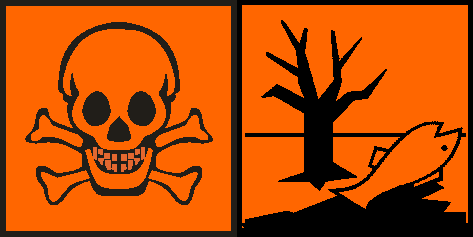 HAZARD SYMBOL  OR SYMBOLS:
Toxic, Dangerous for the environment
R10- Flammable.
R45-May cause cancer.
R46-May cause heritable genetic damage.
R60- May impair fertility.
R61- May cause harm to the unborn child.
R20- Also harmful by inhalation.
R42/43- May cause sensitization by inhalation and skin contact.
R50/53- Very toxic to aquatic organisms, may cause long-term adverse effects in
the aquatic environment.
.
RISK PHRASES
SAFETY PHRASES
S53- Avoid exposure - obtain special instructions before use.
S2- Keep out of the reach of children.
S23-Do not breathe 
S24-Avoid contact with skin.
S29- Do not empty into drains.
S37- Wear suitable gloves.
S45- In case of accident or if you feel unwell, seek medical advice immediately (show the label where possible).
S61- Avoid release to the environment. Refer to special instructions/safety data sheet.
S63- In case of accident by inhalation: remove casualty to fresh air and keep at rest.
11
DATA SHEETS: SAFETY
BERGER MAGICOTE GLOSS ENAMEL
phthalic anhydride, Solvent, naphtha (petroleum), light arom, DEGUSSA OK 412, carbendazim (ISO), Stoddard solvent.
CONTAINS
PRODUCT USE
Consumer applications
16. OTHER INFORMATION
NATIONAL FIRE PROTECTION  ASSOCIATION (U.S.A.)
Flammability
2
Health
Instability/ Reactivity
2
0
Special
Indicates information that has changed from previously issued version.

DISCLAIMER
Information contained in this material safety data sheet is believed to be reliable and given in good faith, but no representation, guarantee or warranties of  any kind are made as to its accuracy, suitability for a particular application or results to be obtained from them. The user of this material decides what safety  measures are necessary to safely use this material, either alone or in combination with other materials.
12
SAFETY
DATA SHEETS
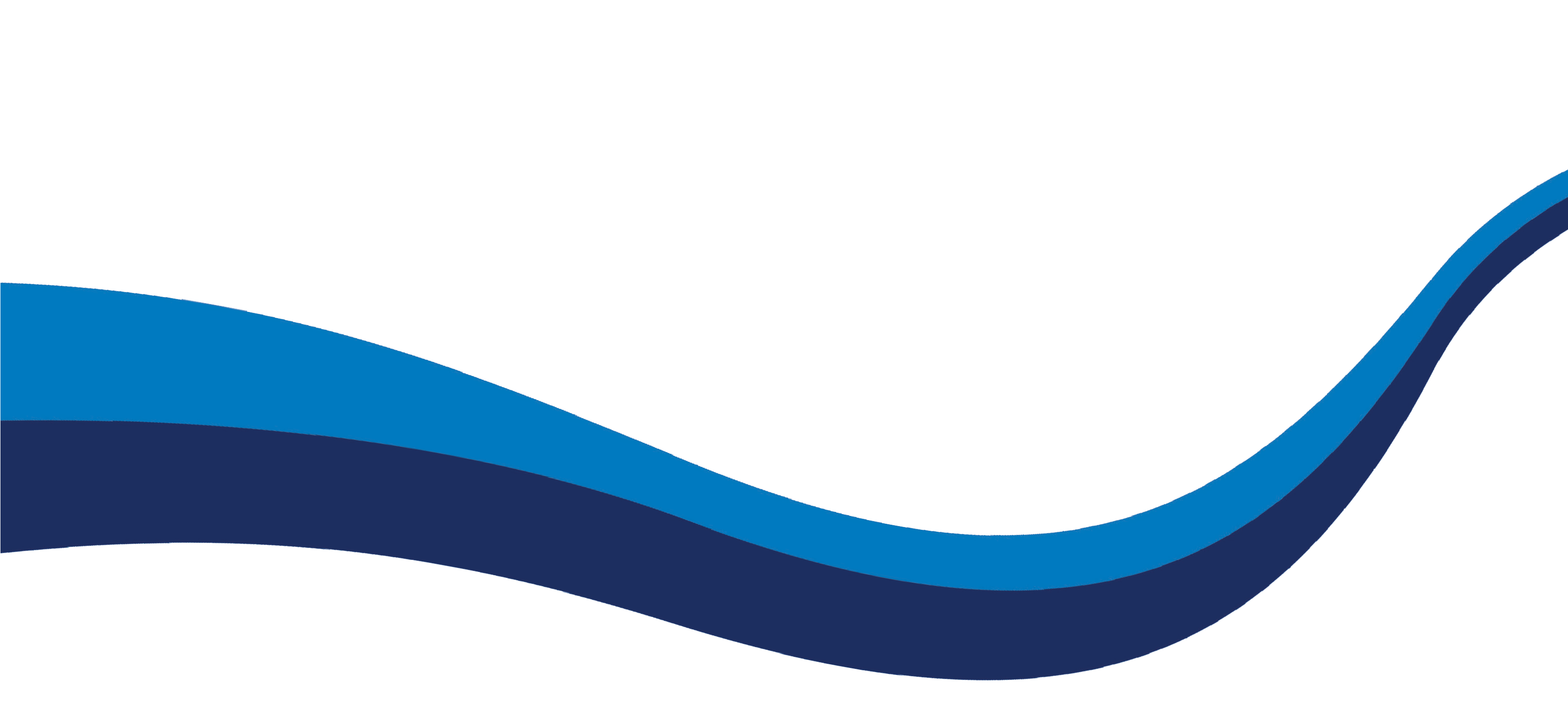 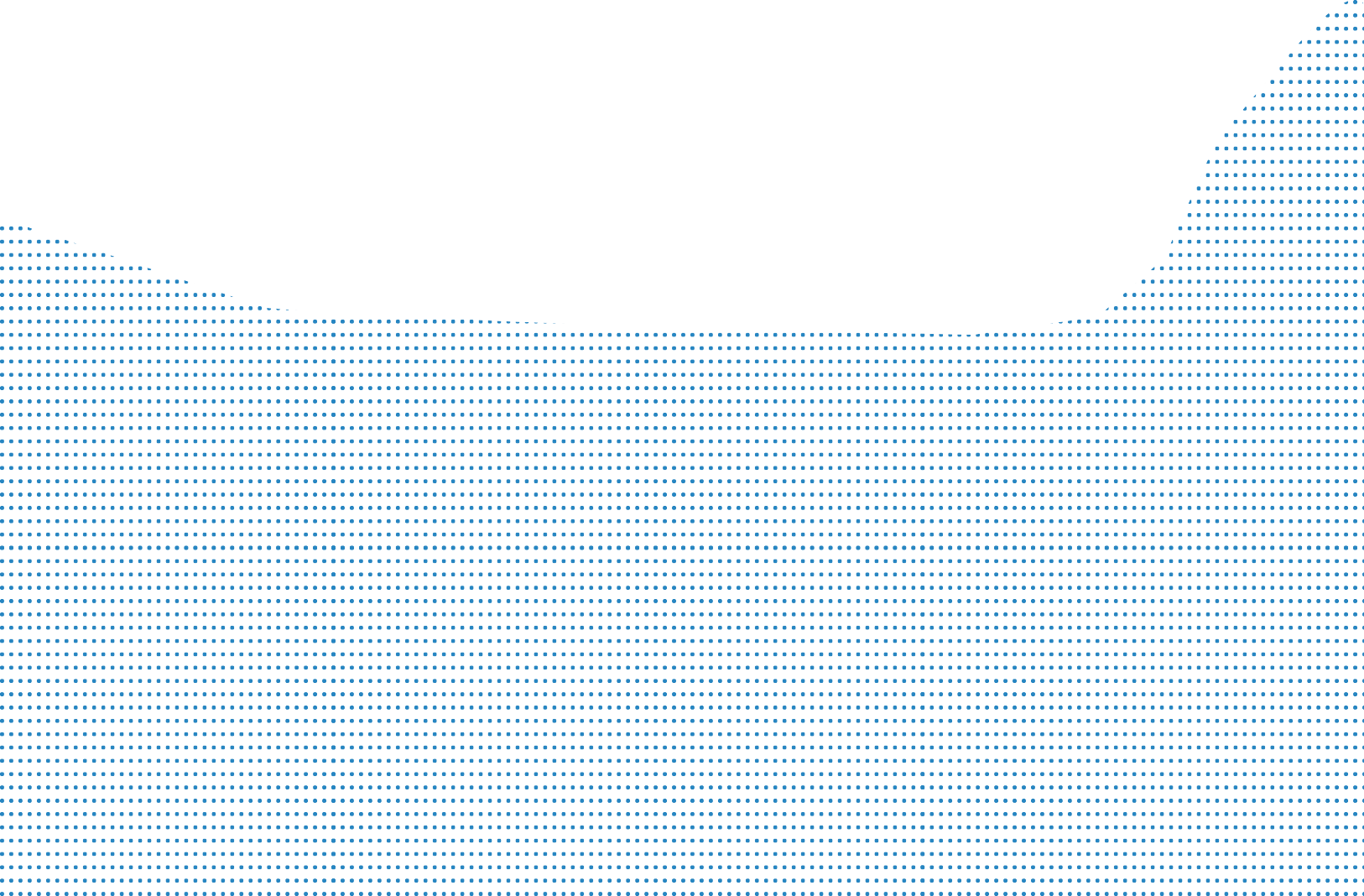 This an evolving document and will be updated periodically as new products become available.  For further support, please contact our corporate office:
ANSA Coatings Limited (Head Office)  Address: ANSA McAL Industrial Park,  #51-59 Tumpuna Road, Guanapo,  Arima, Trinidad.
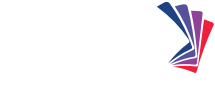 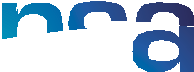 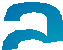 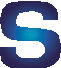 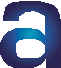 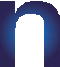 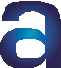 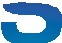 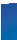 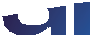 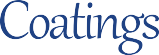 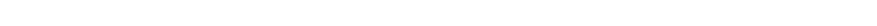